Overleger er subspesialisert i organgrupper med egne granskningsrom med plasser til LIS i rotasjon som legger til rette for mester-svenn-læring.                                                                      Fordypningsstilling for LIS med mulighet for ph.d.-løp. Ukentlig internundervisning. Tett tverrfaglig samarbeid med kliniske avdelinger.  
Fordypningstid i tjenesteplan. Fadderordning for alle nye LIS. Svært godt arbeidsmiljø og fokus på kollegialt samhold.
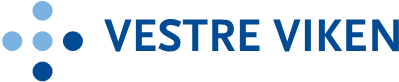 Utdanningsplan Radiologi Drammen sykehus, Vestre Viken HF 5- årig løp
Introduksjon og opplæring uten selvstendig vakt
0-3 måneder
Kompetanse akutt radiologi 3 mnd – 1 år
År 1 – 3,5:
3A rotasjon
År 3,5 – 5:
3B rotasjon
Avdeling for Bildediagnostikk har som mål å tilby Norges beste LIS-utdanning i radiologi!
Avdeling for Bildediagnostikk Drammen tilbyr hele løpet i spesialistutdanningen.
Fokusområder:
MÅL: Bli vaktkompetent.

3 mnd grunnopplæring med teori og praksis under tett supervisjon av overlege for å bygge vaktkompetanse innen radiologi for alle relevante fagområder:

Abdomen, barn, kar/intervensjon, muskelskjelett (MSK), nevro/øye/øre-nese-hals (NØØ), thorax og traume.

Opplæring i ultralyd (UL) samt i å utføre enkle ultralydveiledede intervensjoner.                                       Opplæring i røntgen og CT med hovedfokus på vaktrelevante undersøkelser.

Følgevakter med erfarne LIS og overleger   før oppstart egne vakter.
Fokusområder:
MÅL:  Øke vaktkompetanse.

Fortsette kompetansebygging  innen røntgen, ultralyd, gjennomlysning og CT med tett supervisjon av overleger og erfarne LIS.


Anbefalte nasjonale kurs, basalt nivå:
Gjennomføres de første 2 år

Grunnkurs A – 4 dager
(thorax, abdomen og ultralyd) Grunnkurs B – 4 dager
(nevrologi, MSK og traume) 
Grunnkurs C – 4 dager
(abdominal/uroradiolgi, modalitet)
Grunnkurs D – 4 dager
(barn, thorax og strålevern)
Fokusområder:
GRUNNLEGGENDE RADIOLOGI - 3A.
Organrotasjon for å dekke læringsmål

2 rotasjoner NØØ (nevro/øye/øre-nese-hals)
2 rotasjoner Abdomen/Onkologi
1 rotasjon Thorax/Onkologi
1 rotasjon Barn
1 rotasjon MSK
1 rotasjon Kar-intervensjon
10 dager på BDS(Brystdiagnostisk senter)

Anbefalte nasjonale kurs:
Viderekommende, gjennomføres år 3-5.
NØØ 4 dager
Thorax 4 dager
Bryst, kar/intervensjon 2 + 2 dager
Barn og MSK 3 + 2 dager
Abdomen 4 dager
Onkologi 3 dager
Fokusområder:
MÅL: Kompetent til å jobbe som generell radiolog ved et mellomstort norsk sykehus. 

MER AVANSERT RADIOLOGI - 3B.           Organrotasjon for å dekke LM.
1 rotasjon NØØ
1 rotasjon Abdomen/Onkologi
1 rotasjon Thorax/Onkologi
1 rotasjon Barn
1 rotasjon MSK
1 rotasjon Kar-intervensjon
Inkluderer trening med demonstrasjon og tverrfaglige møter og overlegeoppgaver.

Anbefalte nasjonale kurs:
Samme som i år 1 - 3,5.
Introduksjon 0-3 mnd
Internundervisning: 3 ganger i uken
Tett supervisjon, mester-svenn-læring, fast veiledning og halvårlig evalueringskollegium
Faglige temaer:
Dedikert grunnopplæring med overlege.
Tett supervisjon av overlege i klinisk arbeid.
Lenke til organrotasjon og læringsmål


Klinisk fokus:
Opplæring i RIS/PACS-datasystem som håndterer henvisning/beskrivelser og bilder.
Grunnopplæring i skjelettrøntgen, ultralyd og enkle ultralydveiledede prosedyrer.
Opplæring i og granskning av CT med fokus på akutte kliniske problemstillinger og vaktrelevante læringsmål.
Gjennomgang av vaktrelevante CT protokoller.
CT traume og FAST.
Introduksjon til barneradiologi med fokus på akutte problemstillinger.
Granskning av røntgenbilder. 


Relevant innhold for fordypning:
Lenke til litteraturanbefaling
ESR ebooks for education in undergraduate radiology


Annet:
Fadderordning
Ukentlige LIS-møter med LIS-leder og UAO (utdanningsansvarlig overlege) 
Følgevakter med erfaren LIS i slutten av perioden, ca. 8 vakter
3 mnd – 1. år
Internundervisning: 3 ganger i uken
Kontinuerlig supervisjon, fast veiledning og halvårlig evalueringskollegium
Veileder og/eller supervisører signerer oppnådde læringsaktiviteter. LIS-leder signerer oppnådde læringsmål, etter vurdering i evalueringskollegium.
Faglige temaer:
Delta i LIS-vaktordning.
Videre fokus på vaktrelevante læringsmål og på å bli trygg i vaktsituasjonen.
Lenke til organrotasjon og læringsmål


Klinisk fokus:
God erfaring med vanlige røntgenundersøkelser.
Fokus på å bli kompetent og trygg på ultralyd og på ultralydveiledede intervensjoner.
Få erfaring med og kunnskap om gjennomlysningsprosedyrer.
Bygge opp kompetanse innen CT med fokus på vaktrelevante læringsmål.
Økt kunnskap om CT protokoller og strålevern.
Bli trygg i kommunikasjon med kliniker om valg av relevant modalitet, hastegrad og formidling av radiologiske funn.

 
Relevant innhold i fordypningstid:
Lenke til litteraturanbefaling
ESR ebooks for education in undergraduate radiology


Kurs:
Nasjonalt anbefalte grunnkurs i radiologi.


FELLES KOMPETANSEMÅL:
Delta i gruppeveiledning i FKM.
3a rotasjon, 1 - 3,5 år
Internundervisning 3 ganger ukentlig
Kontinuerlig supervisjon, fast veiledning og halvårlig evalueringskollegium
Veileder og/eller supervisører signerer oppnådde læringsaktiviteter. LIS-leder signerer oppnådde læringsmål, etter vurdering i evalueringskollegium.
Faglige temaer:
Delta i LIS vaktordning
Rotasjon til de ulike organgruppene
10 ukers rotasjon med mål om minst 15 – 20 dager for å oppnå 3A LM.
Lenke til organrotasjon og læringsmål


Klinisk fokus:
Fokus på å oppnå 3A læringsmål innenfor organgrupper og radiologiske modaliteter
Rotasjon på BDS


Relevant innhold i fordypningstid:
Lenke til litteraturanbefaling
ESR ebooks for education in undergraduate radiology


Kurs:
Gjenstående nasjonalt anbefalte grunnkurs
Nasjonal anbefalte videregående/organkurs


FELLES KOMPETANSEMÅL:
Delta på gruppeveiledning i FKM.
3b rotasjon, 3,5 - 5 år
Internundervisning 3 ganger ukentlig
Kontinuerlig supervisjon, fast veiledning og halvårlig evalueringskollegium
Veileder og/eller supervisører signerer oppnådde læringsaktiviteter. LIS-leder signerer oppnådde læringsmål, etter vurdering i evalueringskollegium.
Faglige temaer (Sett inn relevante LM):
Delta i LIS vaktordning.
Rotasjon til de ulike organgruppene.
10 ukers rotasjon med mål om minst 15 – 20 dager for å oppnå 3B LM.
Lenke til organrotasjon og læringsmål


Klinisk fokus:
Fokus på å oppnå 3B læringsmål innenfor organgrupper og radiologiske modaliteter.
God faglig progresjon gir mulighet for å velge organrotasjon etter ønske.



Relevant innhold i fordypningstid:
Lenke til litteraturanbefaling
ESR ebooks for education in undergraduate radiology


Kurs:
Nasjonalt anbefalte videregående/organkurs.


FELLES KOMPETANSEMÅL:
Delta på gruppeveiledning i FKM.
Delta i FKM forbedringsarbeid.